USLUO Executive CommitteeElection Report
Daniela Bortoletto 
and 
Sarah Demers
(Election Committee)
A
USLUO Executive CommitteeElection Report
Daniela Bortoletto 
and 
Sarah Demers
(Election Committee)
Our Constitution
“An Executive Committee (USLUEC) is elected by the USLUO membership.
 It will consist of 12 people serving two-year terms, with 6 people elected 
each year. At least one member of USLUEC will be from the US LARP community, 
and at least one member will be a US ALICE or US LHCb collaborator.” 

https://www.usluo.org/constitution/constitution
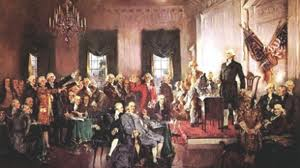 We address issues of balance among experiment, gender and experience
with non-voting observer members who are encouraged to participate
in all discussions.
Executive Committee through the end of 2012
Daniela Bortoletto - Purdue - CMS (2013)
Sridhara Dasu - University of Wisconsin - CMS (2013)
Sarah Demers - Yale - ATLAS (secretary, 2013)
Sandor Feher - Fermilab - LARP (2013)
Joey Huston - Michigan State - ATLAS (2012)
John Huth - Harvard - ATLAS (2012)
Boaz Klima - Fermilab - CMS (2012)Jane Nachtman - Iowa - CMS (2012)
Harvey Newman - Caltech - CMS (chair, 2013)
Randy Ruchti - Notre Dame - CMS (2012) Sheldon Stone - Syracuse - LHCb (2012)Mike Tuts - Columbia - ATLAS (2013)
Process
Binders full of Physicists?
Open Nominations?
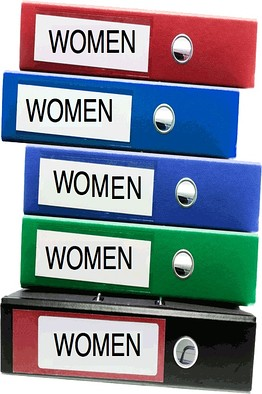 physicist
physicist
physicist
physicist
physicist
Process
Binders full of Physicists?
Open Nominations?
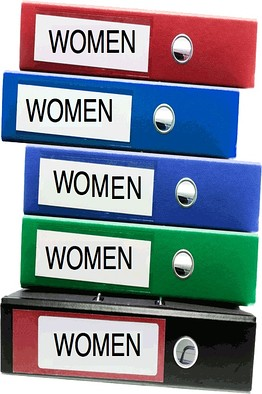 physicist
physicist
physicist
physicist
physicist
Nominations open August 25 – September 7:

22 People Nominated

14 People Agreed to Stand for Election

THANK YOU to the community for your participation in this process!
Voting
Voting was open September 19 – October 4
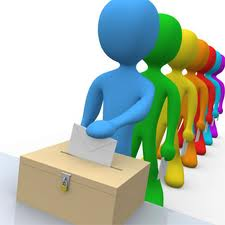 221 of our 900+ members voted
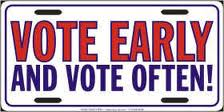 Congratulations to
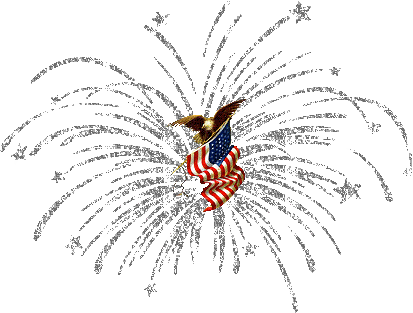 Darin Acosta – CMS

Ken Bloom – CMS

Tom LeCompte – ATLAS

Usha Mallik – ATLAS

Sheldon Stone – LHCb

Julia Thom - CMS
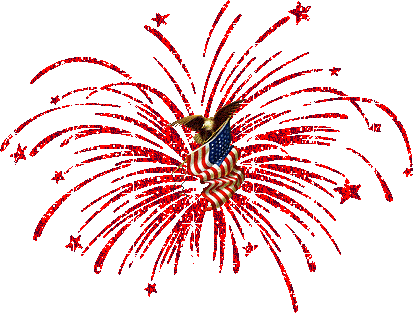 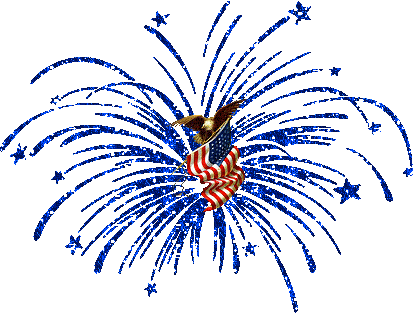 Full Committee
Daniela Bortoletto - CMS Sridhara Dasu - CMS Sarah Demers - ATLAS Sandor Feher - LARP Harvey Newman - CMS Mike Tuts -  ATLASDarin Acosta - CMS
Ken Bloom - CMS
Tom LeCompte - ATLAS
Usha Mallik - ATLAS
Sheldon Stone - LHCb
Julia Thom - CMS